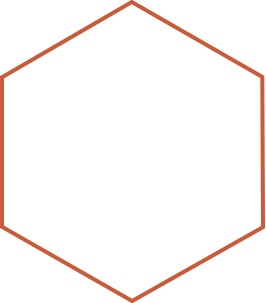 The Effects of Transparent Assignment Design Generated by AI Tools on the Writing Performance of Grade 10 Students
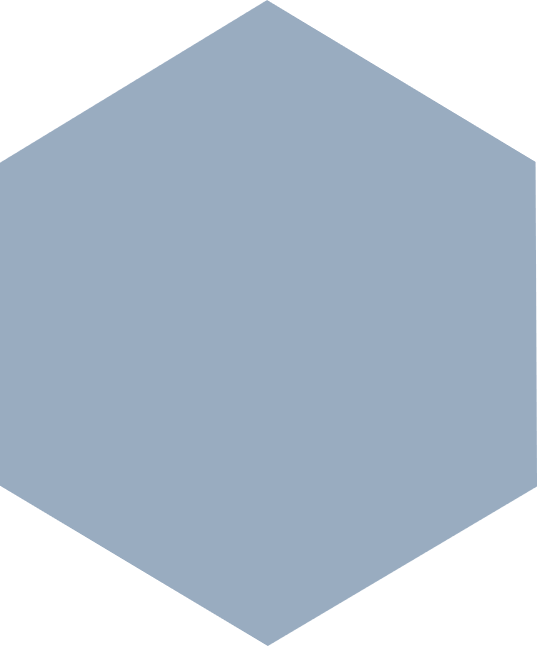 By
Saja Jaber
Contents
1)	Introduction:(Topic/ background of the study/ research questions)
2)	Literature Review (Theoretical framework/ Related Studies/Gaps in Literature)
3)	Methodology (Research Design/ Participants/ Data Collection and Analysis/ Ethical considerations)
4)	Expected Results
5)	How to Use AI Tools to generate TAD Assignments
6)	Conclusion and Future Recommendations
2
Examine the Following Prompt
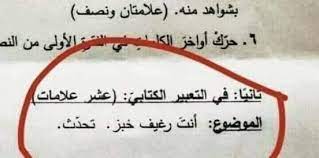 Your thoughts ?
3
The Topic
The Effects of Transparent Assignment Design on the Writing Performance of EFL Grade 10 Students in a private school in Nabatieh South Lebanon
This research has two main variables: 
TAD (Transparent Assignment Design) generated by AI tools
The Writing Performance of Grade 10 Students
4
What is TAD?
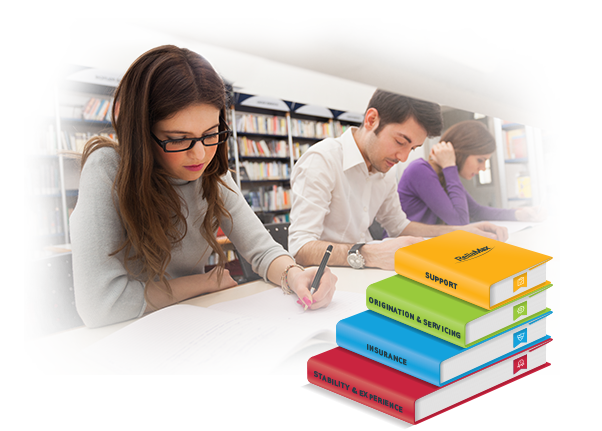 TAD refers to the design of assignments in a way that entails clear simplified and sequential guidelines in order to help students have more clarity when approaching any task in hand. 
These assignments can be generated through AI tools such as ChatGPT, Bard, or Perplexity AI.
5
A Traditional Writing Assignment Sample
Assignment Title: "Exploring Different Cuisines"
Write a 200 words essay discussing two different cuisines. Select two cuisines from different cultural backgrounds and discuss the ingredients, cooking techniques, as well as their role in that culture.
6
A TAD Assignment  Sample
Assignment Title: "Cultural Influences on Cuisine"
For this assignment, investigate the cultural factors shaping cuisine by contrasting two different diets. Pick two cuisines coming from distinct cultural environments and contrast their ingredients, cooking techniques, and role in societal life in a 200 words essay. Consider the following guidelines:
•	Write a thesis statement that clearly highlights the two cuisines being compared.
•	In the body paragraphs provide supporting details that offer a description of each cuisine, assess the ingredients and preparation methods considering cultural influence and history, discuss their cultural importance in these cultures.
•	Conclude by restating the thesis statement and offering your thoughts/opinion on the two cuisines.
Note: Pay attention to your grammar, sentence structure, spelling, and punctuation. Make sure you use the proper transitional expressions.
7
Why do high school students find difficulty in doing writing tasks?
Limited exposure to English
Language proficiency
Unclear guidelines
8
Research Questions and Hypotheses
RQ 1: How does the use of transparent assignment design affect EFL grade 10 students’ overall performance in writing?
H0: There is no significant difference in writing performance of EFL grade 10 students who are subjected to transparent assignment design and those with traditional assignment designs.
H1: Grade 10 EFL students assigned to transparent assignment will have a more improved overall performance in writing compared with those who are given traditional assignments.
RQ  2: How do EFL grade 10 students see the issue of transparent assignment design as related to their writing process and achievement?
H0: The perceptions of EFL grade10 students about transparent assignment design do not greatly affect the writing process and results performed.
H 2: The positive attitude towards clear assignment design among EFL grade students is correlated with the considerable improvement at their writing process and results.
9
Literature Review
According to Lama (2018), it is important that students are capable of effectively communicating their ideas, show how they understand the course material, participate in critical thinking – all these things require proper writing skills.
In a study done by Jamoom (2021), unlike traditional prompts, TAD gives students a roadmap.
Learners’ writing performance and creativity were enhanced by use of task-based activities in the classroom (Marashi & Dadari, 2012).
10
Gaps in Literature
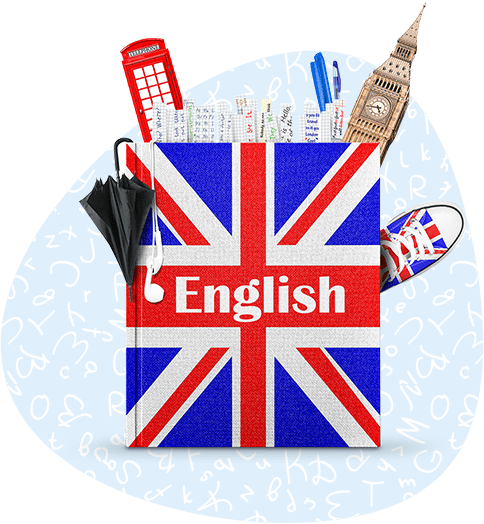 Although previous studies examined the benefits of TAD in improving students’ academic confidence, feeling of belonging and ownership towards their learning journey, little research has been conducted to investigate its effect on EFL learners in Lebanon especially on their writing achievements.
11
Methodology
Research Design: a mixed sequential explanatory/ experimental design with quantitative data collected before qualitative.
Participants: 20 Grade 10 students 
    The Age Range: 15 to 16 years old.
    The Gender: both genders 
    The Racial/Ethnic Composition: both Lebanese and Arab students
12
Methodology
Data collection: 
A 10-question survey to reveal participants’ thought on their writing skills
A pre-test to test their writing performance
An experiment in which the 20 students will be divided randomly into two sections of 10 students each: 
Section A: Control Group with traditional writing assignments
Section B: Experimental Group with TAD writing assignments 
A Post-test to test their writing performance after the experiment
Interviews with Section B students to find their thoughts regarding TAD’s effect on their writing achievement
13
Methodology
Data Analysis:
Inferential statistics such as correlation, regression, and analysis of variance (ANOVA), will be used for the quantitative data (survey, pre and post-tests).
As for the interviews, a deductive method and a thematic analysis will be employed.
14
Methodology
Ethical Considerations:
•	The consent of the School Administration
•	The Parents’ consent
•	Confidentiality of the participants’ personal information
•	Ensuring that they can withdraw from the study at any time 
•	Secure data storage
15
Expected Results
The expected results of this research are:
An increase in the accuracy and mechanics of the writings of section B students (TAD group)
Reduced misinterpretations which may result in fewer grammatical mistakes and a better organization of structure.
The likability to have a more profound content exploration
Reduced stress and anxiety and more focus on the writing itself
All of this will eventually lead to the high possibility of having a better writing performance due to the TAD intervention.
16
The findings of this study
can help language teachers in addressing the struggles of students in writing
can carry recommendations for curriculum developers to work on incorporating TAD in the Lebanese English language curriculum
can help students realizing the importance of TAD in improving their writing performance
17
How to Use AI Tools to Generate TAD
Head to ChatGPT or Perplexity 
Ask the AI tool to create clear guidelines for your prompt.
Make sure that your questions are specific.
If the language is too complex for your students, ask the AI tool to generate a simpler prompt.
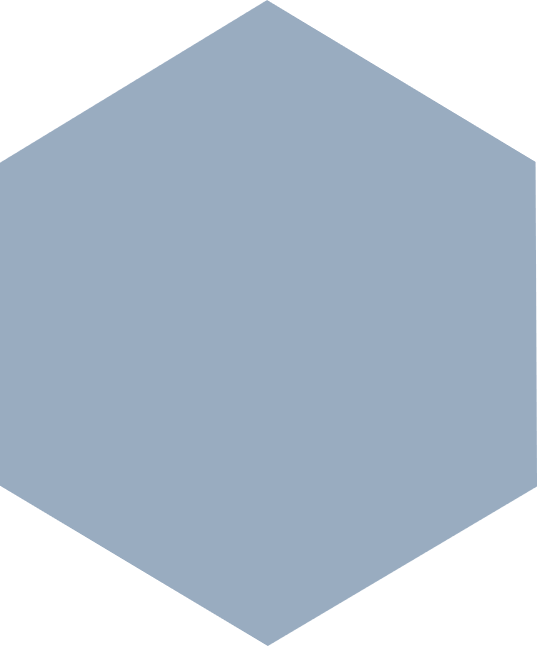 18
Conclusion and Future Recommendations
TAD is found to be a promising approach that could enable EFL high school students in Lebanon to improve their writing. While quantitative data indicates improvement in performance, the true magic lies in student perceptions: a lowered anxiety, an enhanced sense of ownership and blooming confidence. Future more generalized research is recommended.
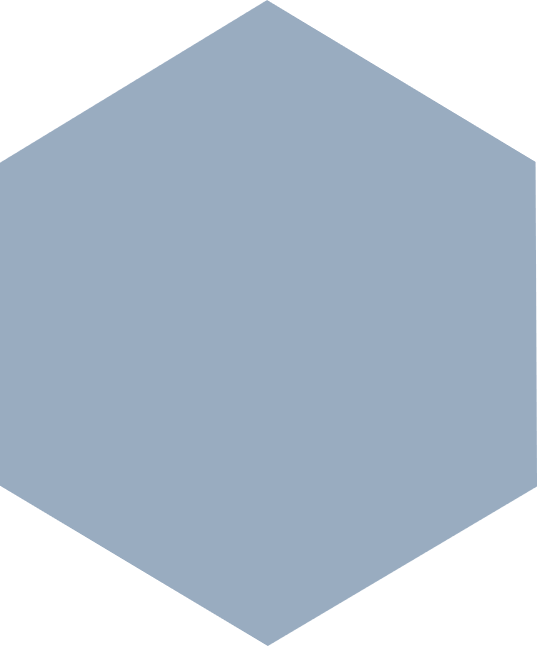 19
References
Jamoom, O. A. (2021). EFL students’ needs for improving their writing skills. Scholars International Journal of Linguistics and Literature, 4(4), 106–111. https://doi.org/10.36348/sijll.2021.v04i04.004
Lama, A. (2018). Developing English writing skills for students with specific learning difficulties. 2018 UBT International Conference. https://doi.org/10.33107/ubt-ic.2018.123
Marashi, H., & Dadari, L. (2012). The impact of using task-based writing on EFL learners’ writing performance and creativity. Theory and Practice in Language Studies, 2(12). https://doi.org/10.4304/tpls.2.12.2500-2507
20
Thank you for listening.
Any questions?